BIDMAS
Calculations have to be worked out in a particular order
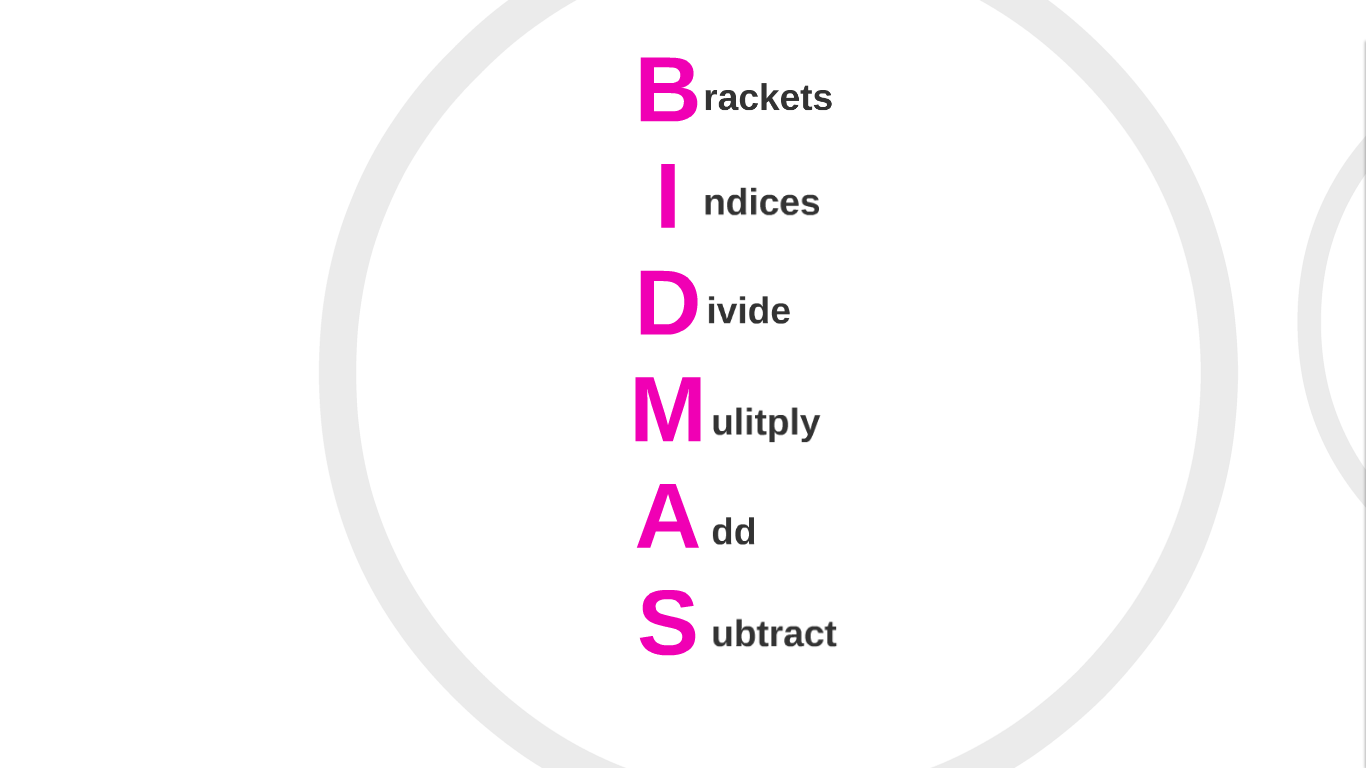 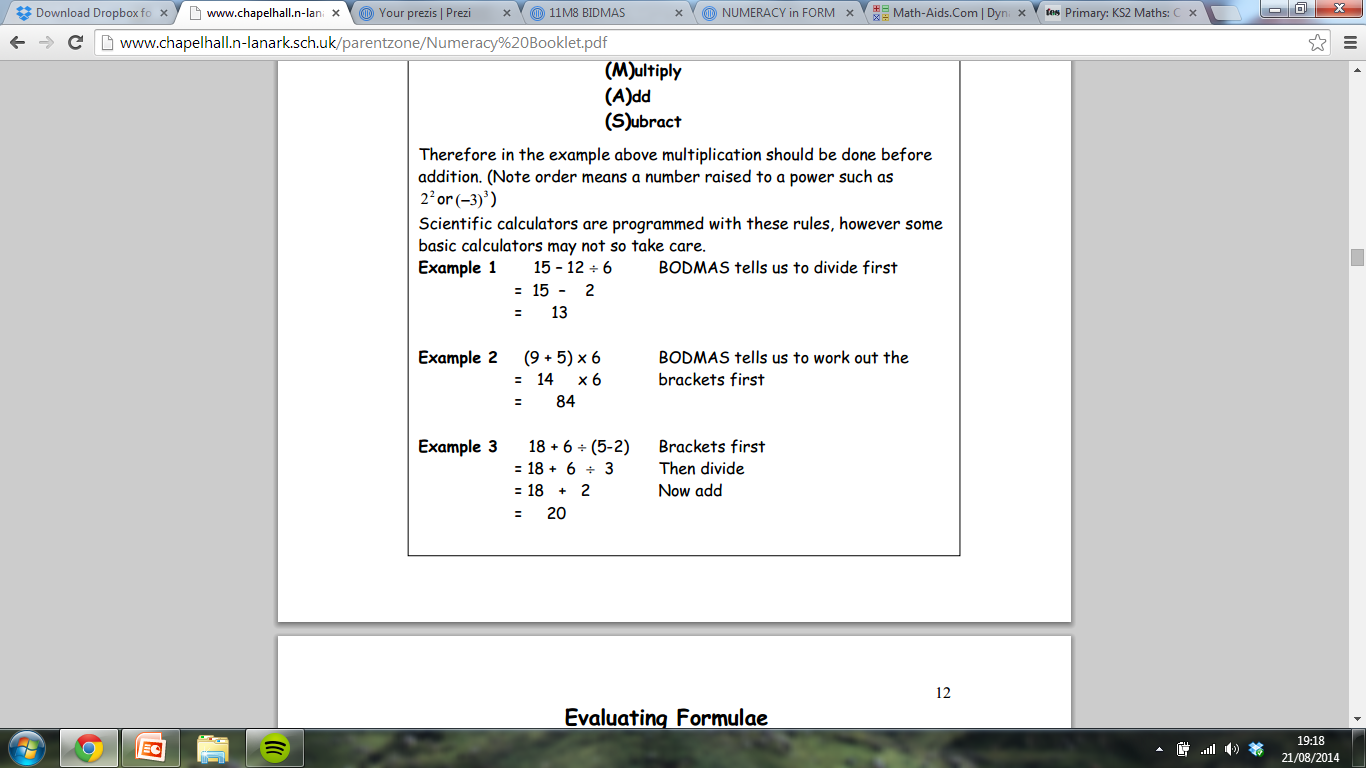 Divide first,
then subtract
Brackets first,
then multiply
Brackets first,
then divide
then add